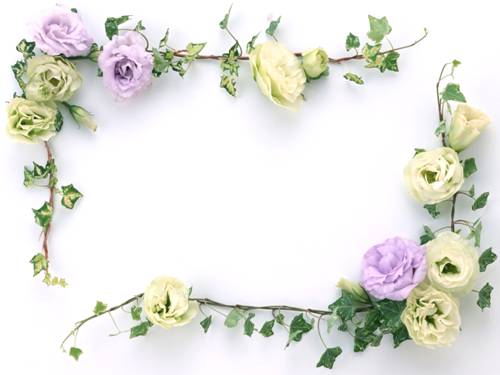 BÀI GIẢNG ĐIỆN TỬ
TỰ NHIÊN – XÃ HỘI  3
Kể tên một số loài hoa mà em biết?
Hoạt động nhóm
Cắt, vẽ, xé, nặn … về một loài hoa mà em biết sau đó chia sẻ với các bạn trong lớp về loài hoa đó?
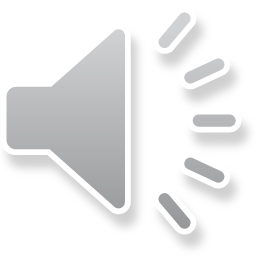 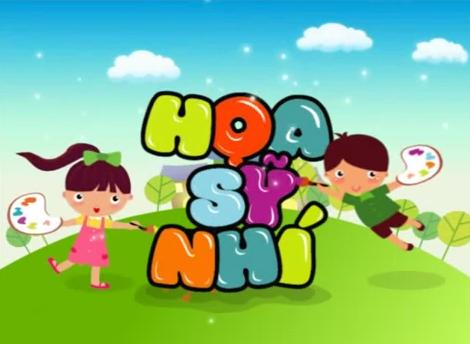 Vẽ (xé, dán…) và nói về hoa.
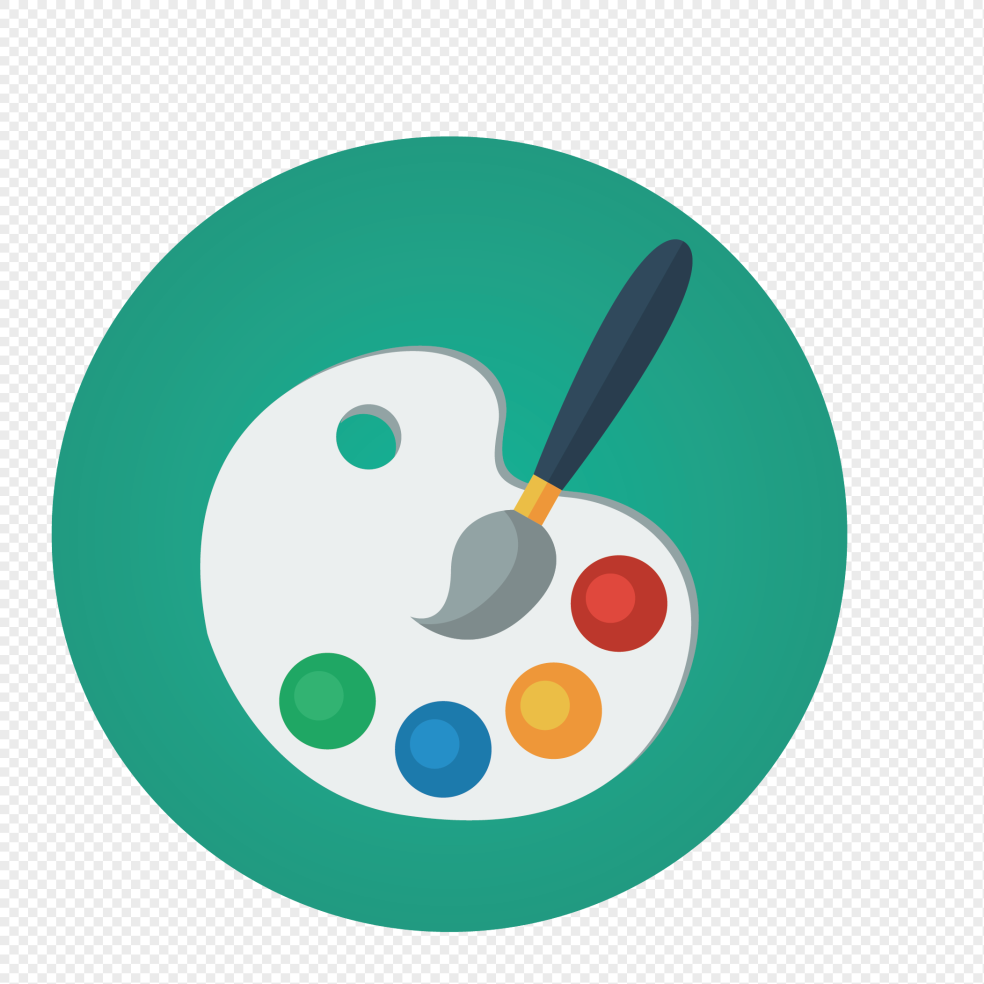 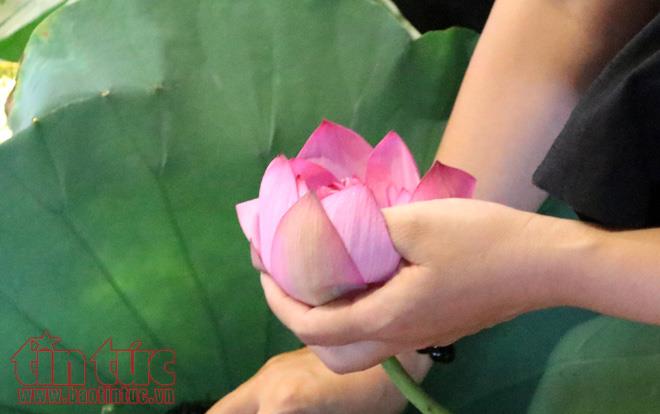 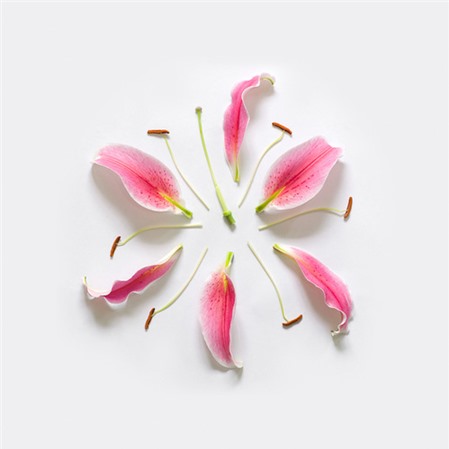 Bước 1: 
Quan sát bên ngoài và ngửi hoa
Bước 2:
Vạch (tách) hoa quan sát bên trong
Bước 3:
Phân loại các bộ phận của hoa
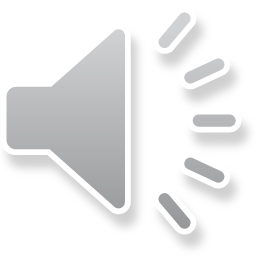 PHIẾU HỌC TẬP
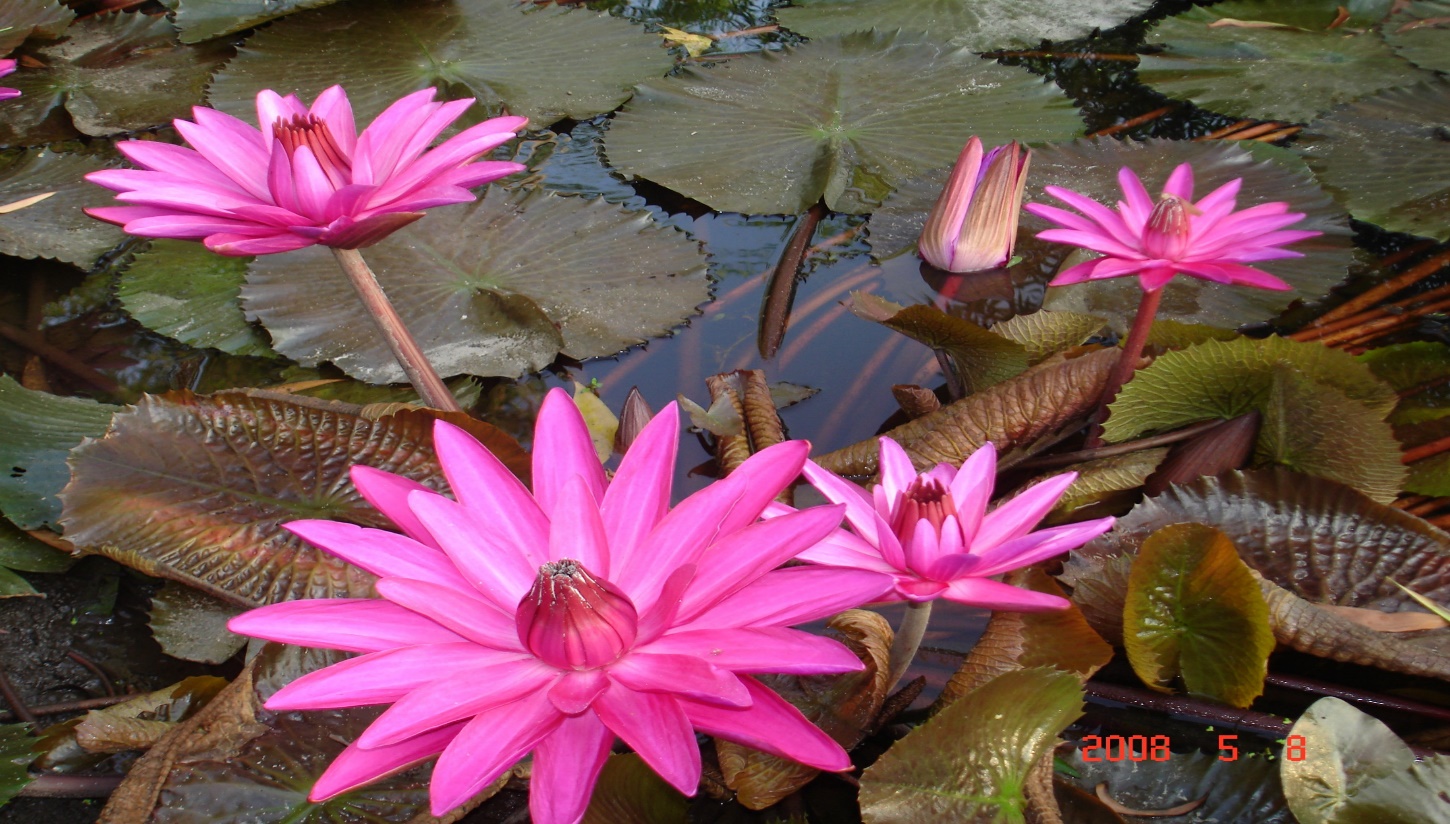 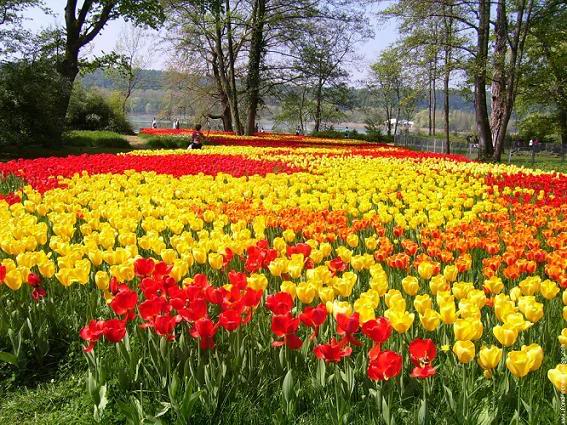 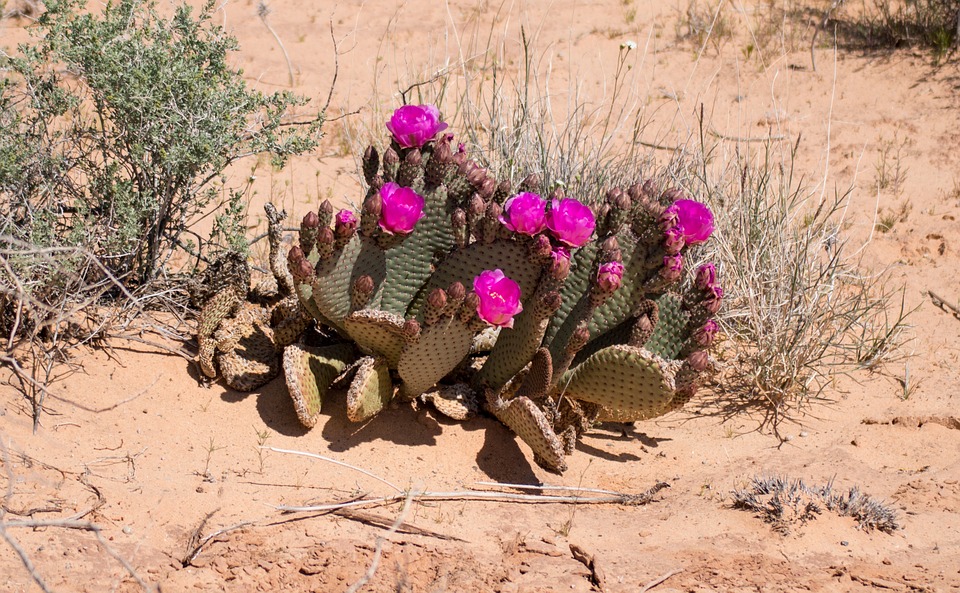 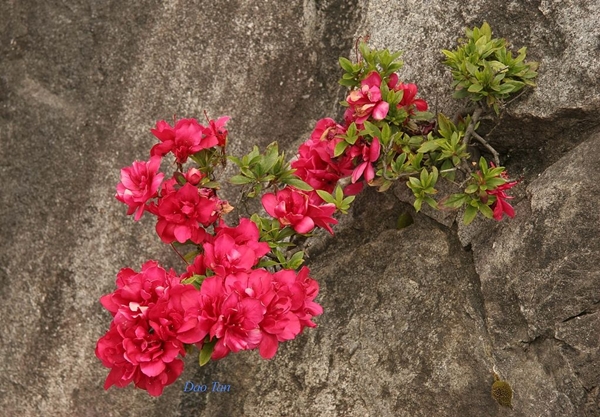 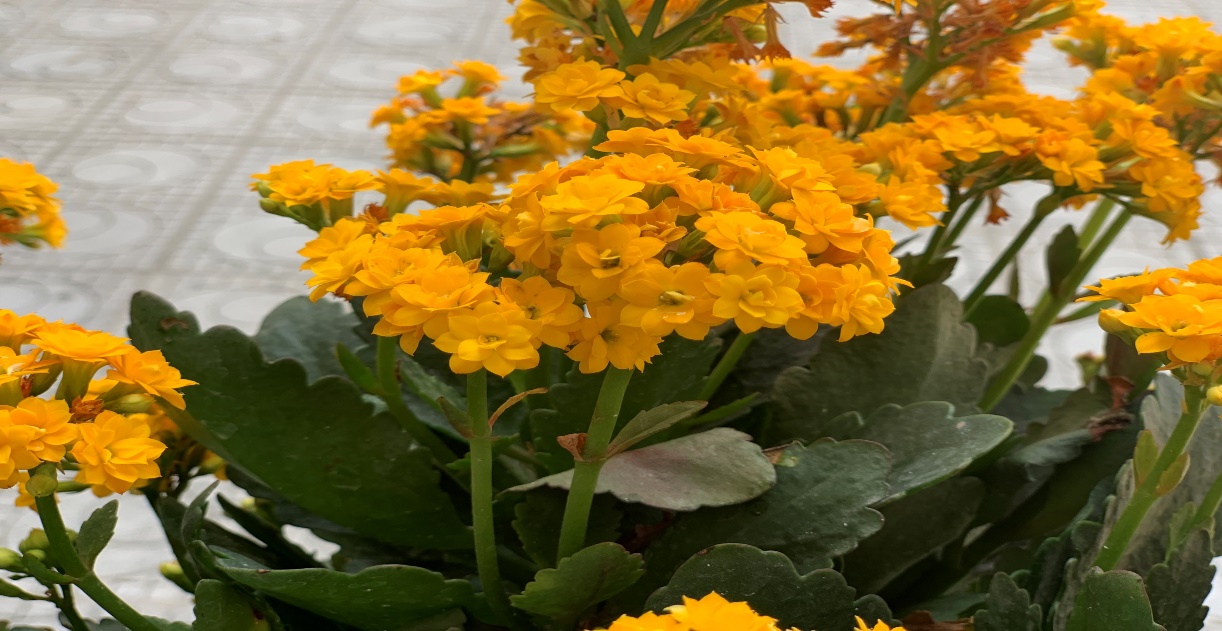 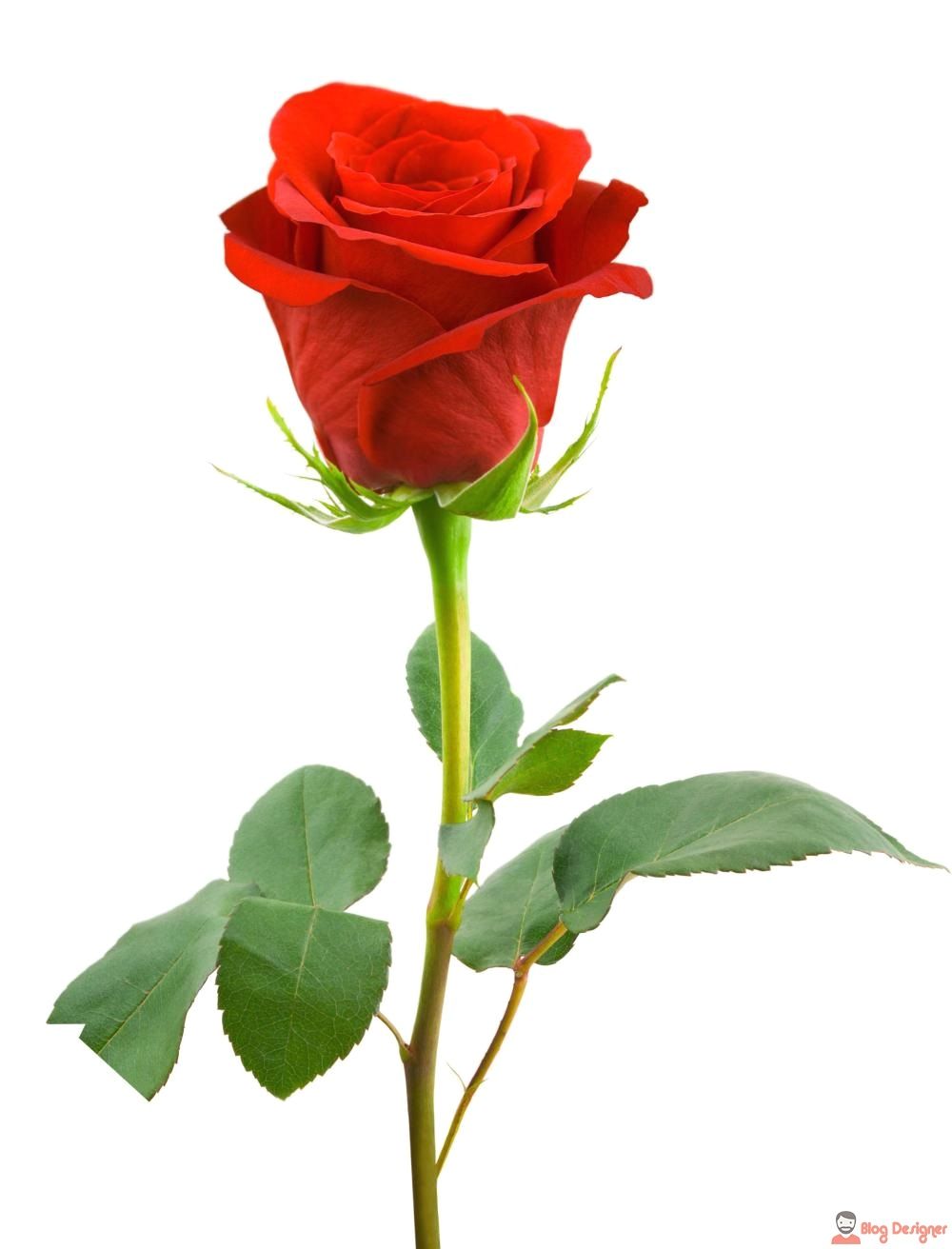 Hoa có hình dạng, màu sắc, hương thơm khác nhau.
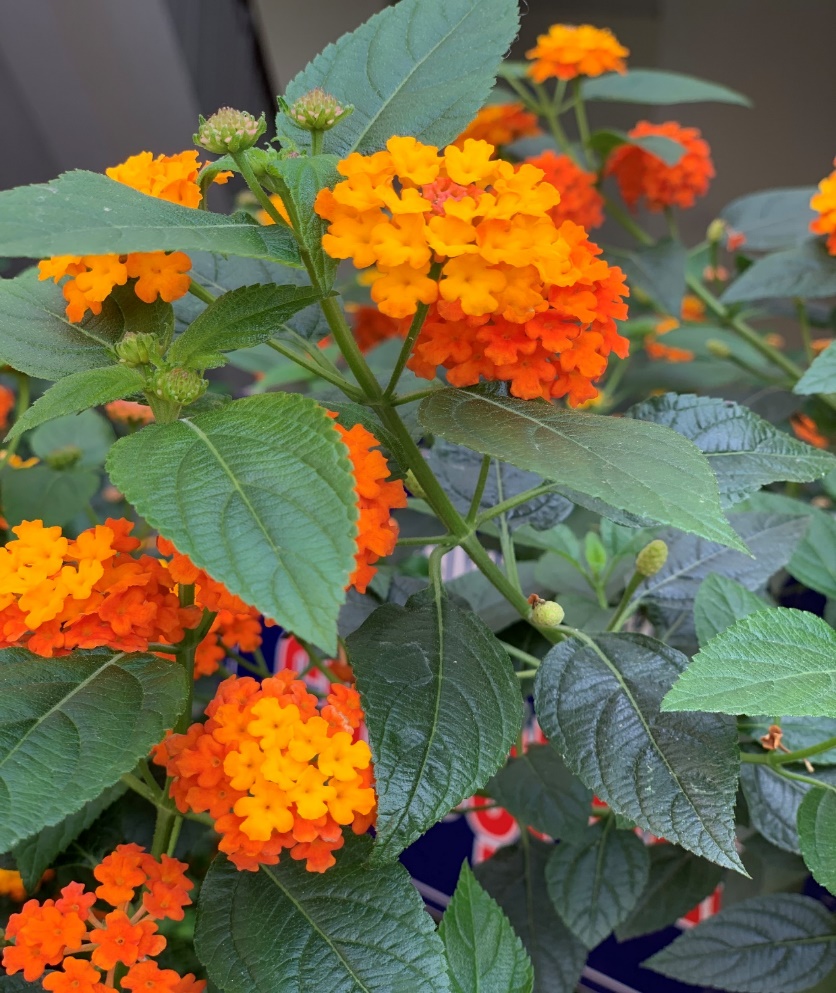 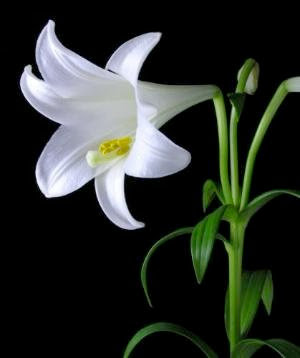 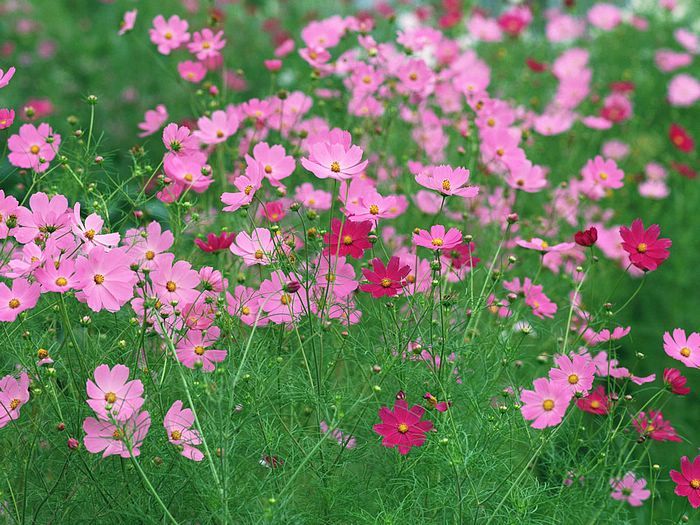 Hoa có rất nhiều ích lợi
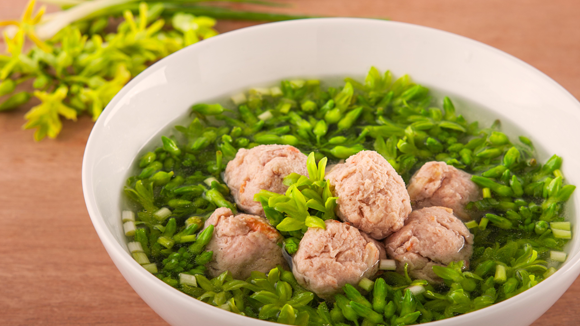 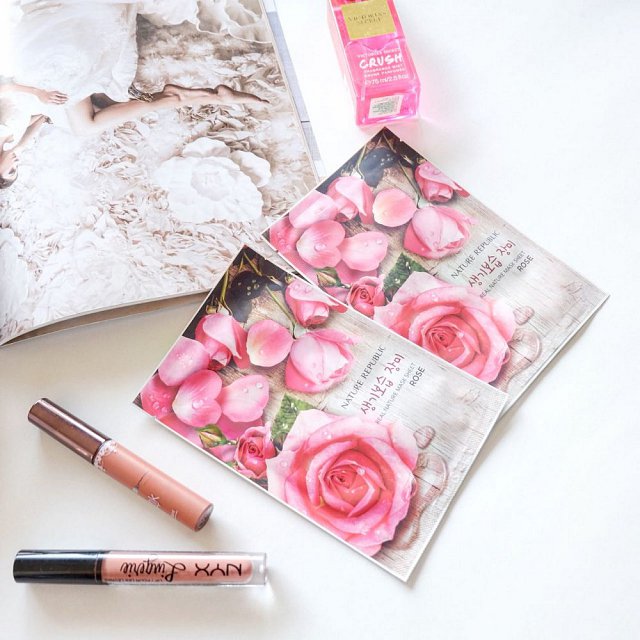 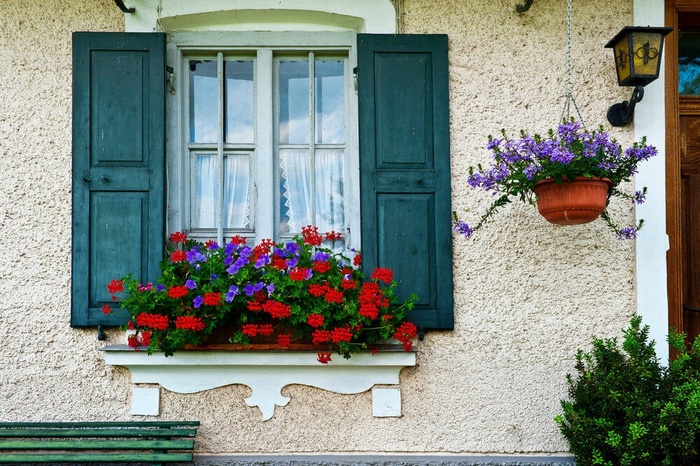 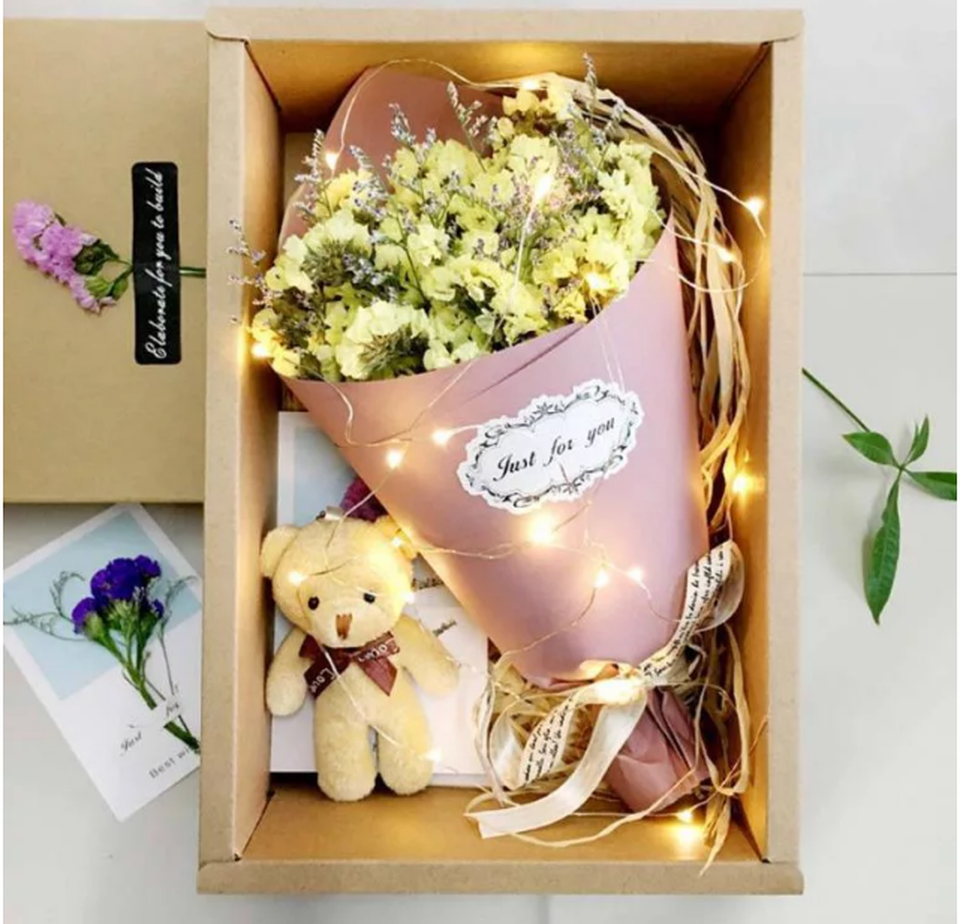 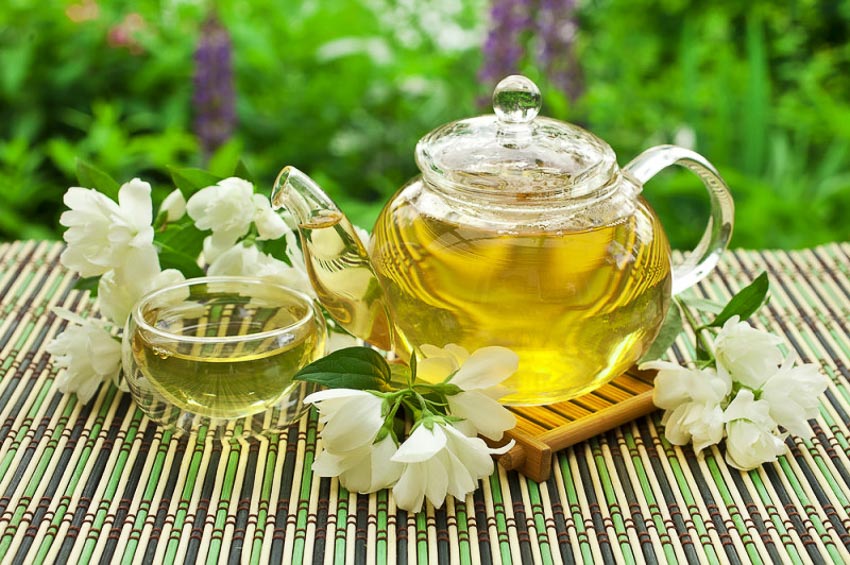 Chữa bệnh , tốt cho sức khỏe
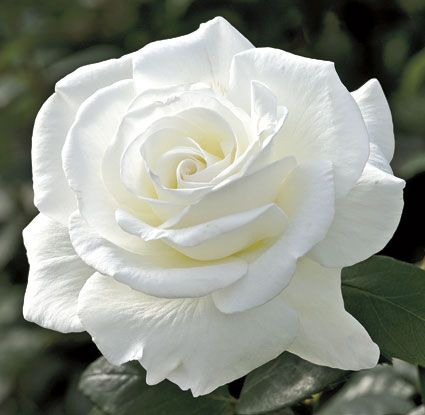 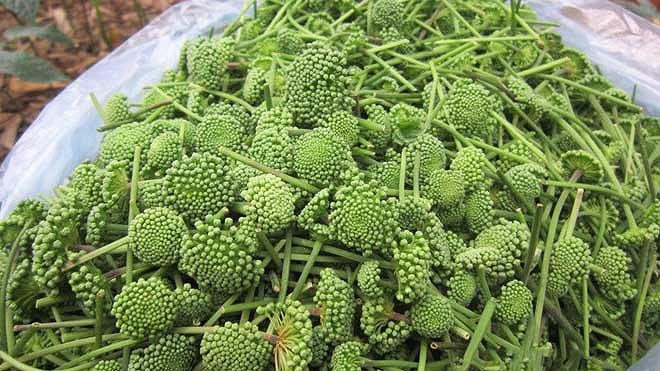 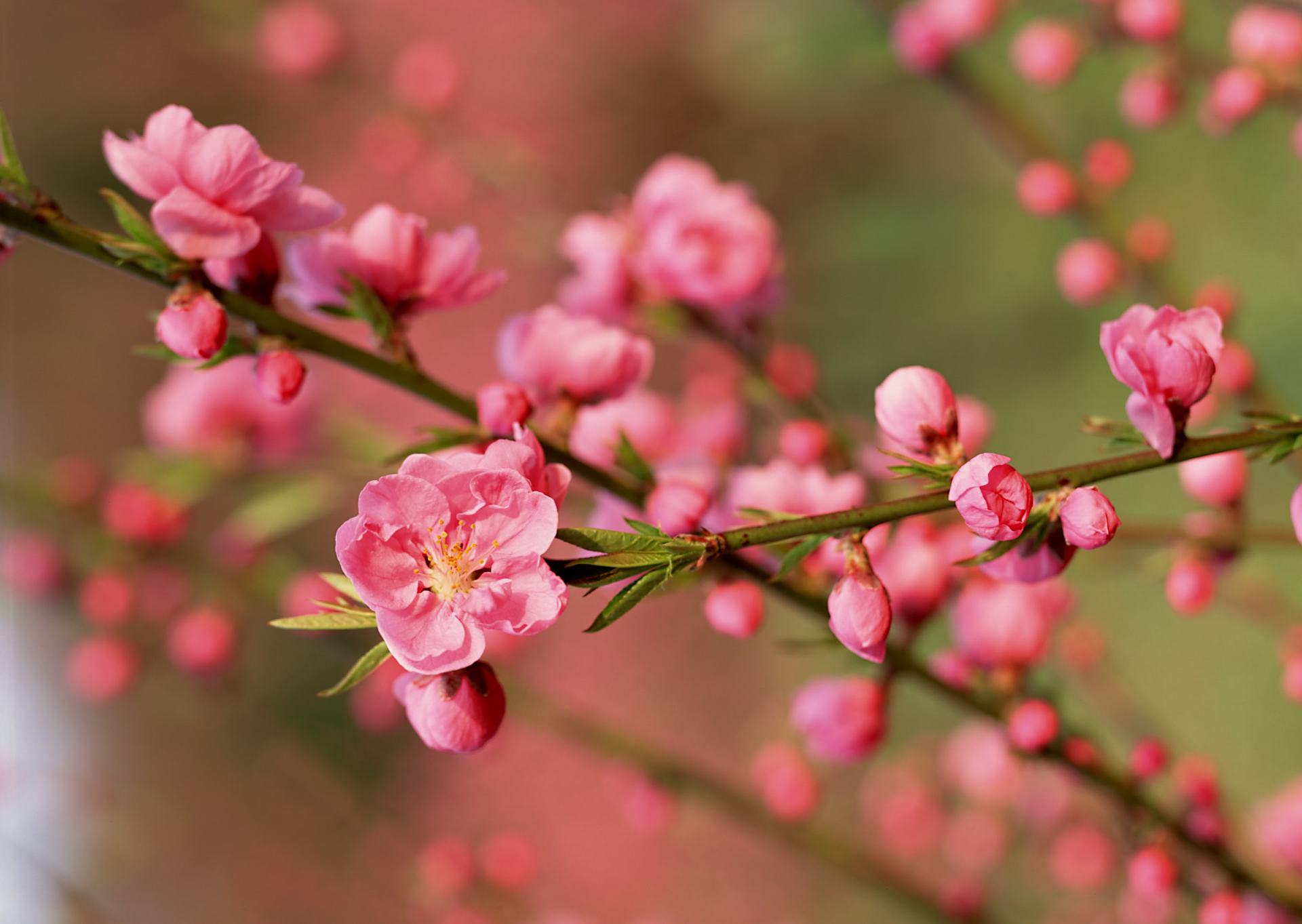 Cần làm gì để bảo vệ hoa?